Learning Objective
I will be able to apply the quotient rule
Success Criteria
At the end of the lesson, I will be able to:
Examine and use the quotient rule
Guided Practice
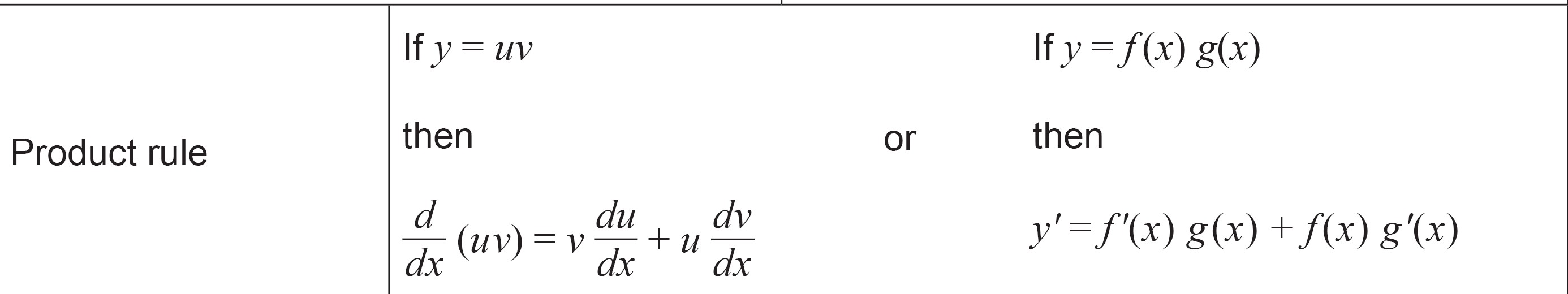 How would this be represented in Leibniz notation?
(Quotient Rule in function notation)
Quotient Rule
(Function Notation)
(Leibniz Notation)
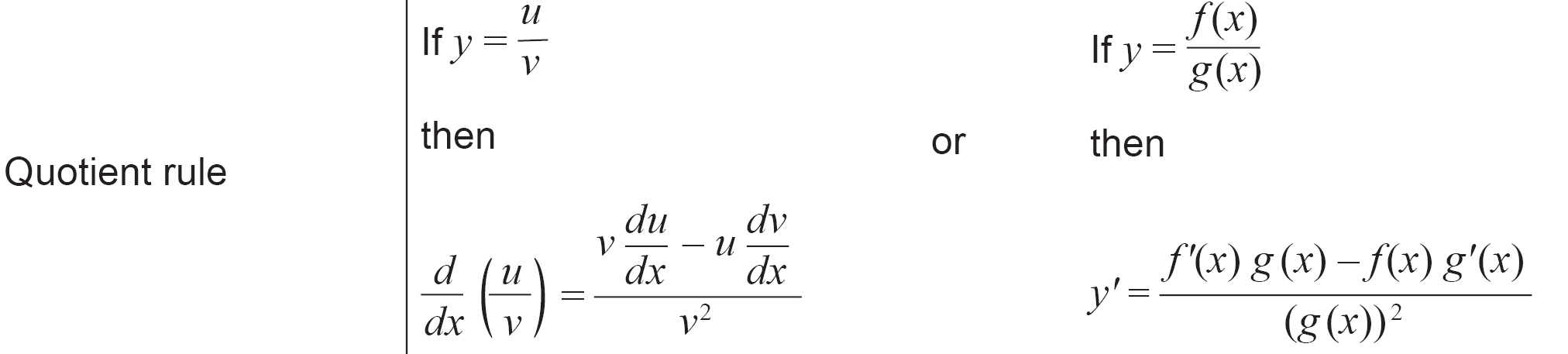 In Formula Sheet:
Guided Practice
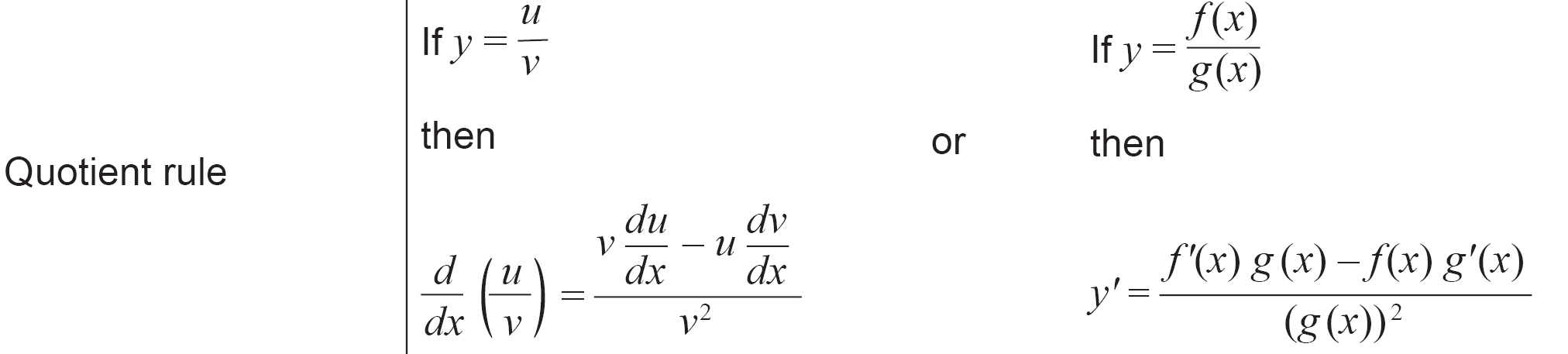 Guided Practice
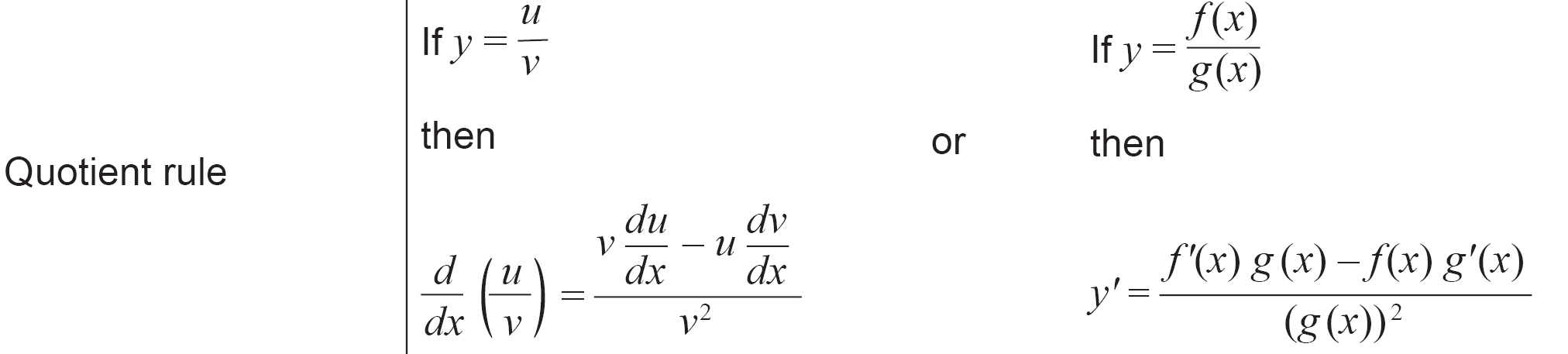 Guided Practice
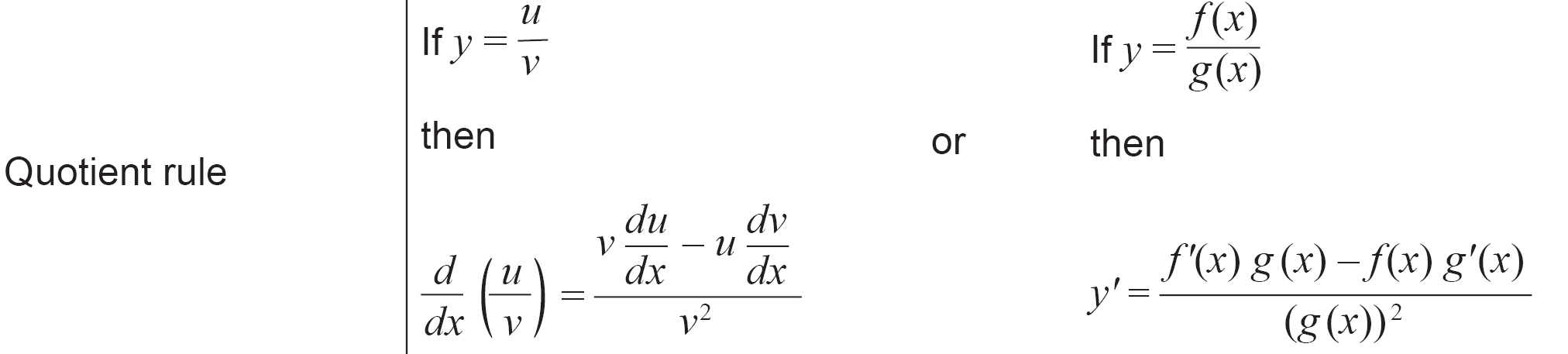 Guided Practice
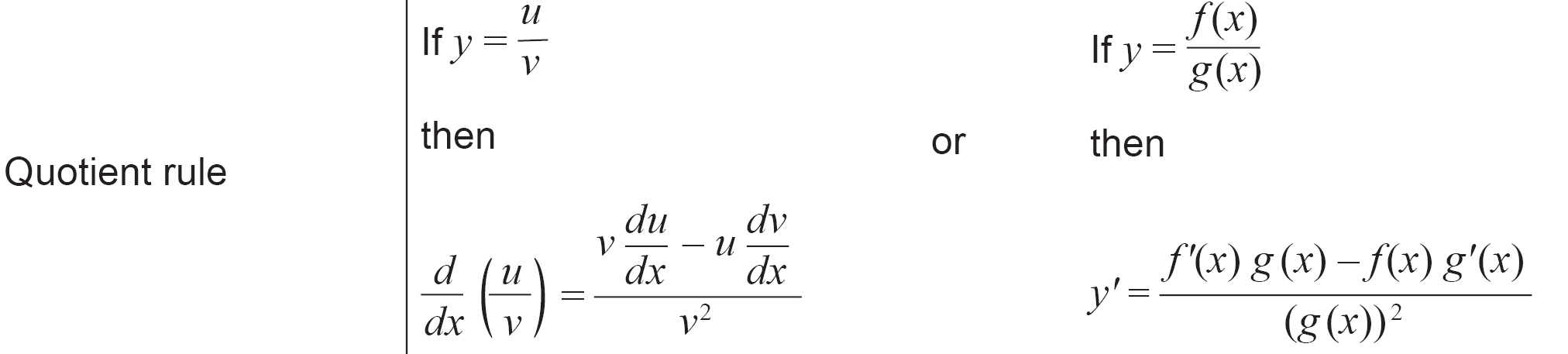 Guided Practice
Guided Practice
Guided Practice
Guided Practice
Guided Practice
Equate equation to determine intersection points
Differentiate to determine gradient
Independent Practice
Complete Cambridge Ex 4K Except Q4C and 5